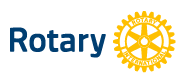 Rotary Foundation Ambassadorial Global Grant Scholarships
District 7770
What is an Ambassadorial Global Grant Scholar?
Funded by District Designated Funds and RI World Fund match – minimal club funding.
Our district funds ONE YEAR OF GRADUATE STUDY outside the United States. 
Global grant scholars are individuals who are pursuing a career in one of the Six Areas of Focus.
Candidates’ graduate-level educational goals must support this career interest.
Candidate must not be lineal descendant of active Rotarian (member within last 3 years)
Important Features of the 
Global  Scholar Program
Areas of Focus
Sustainability
Measurability
Grant Budget
Timeline
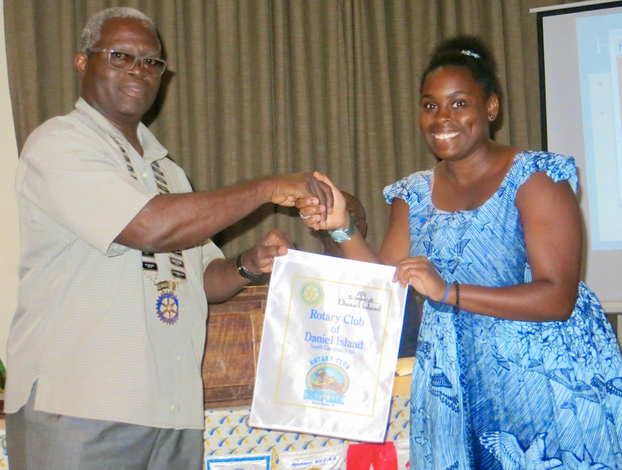 Rotary’s Six Areas of Focus
Global grants have Six Areas of Focus, which are based upon the principle ideas of The Rotary Foundation mission statement.  Scholar applications must show a strong match with one or more of these: 
    Peace and conflict prevention/resolution
    Disease prevention and treatment
    Water and sanitation
    Maternal and child health
    Basic education and literacy
    Economic and community development
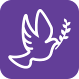 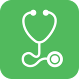 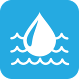 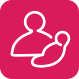 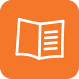 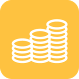 Sustainability and Global Scholars
The Foundation expects that, as a result of receiving a global grant, a scholar will have a sustainable impact to their Area of Focus need through their professional life’s work.
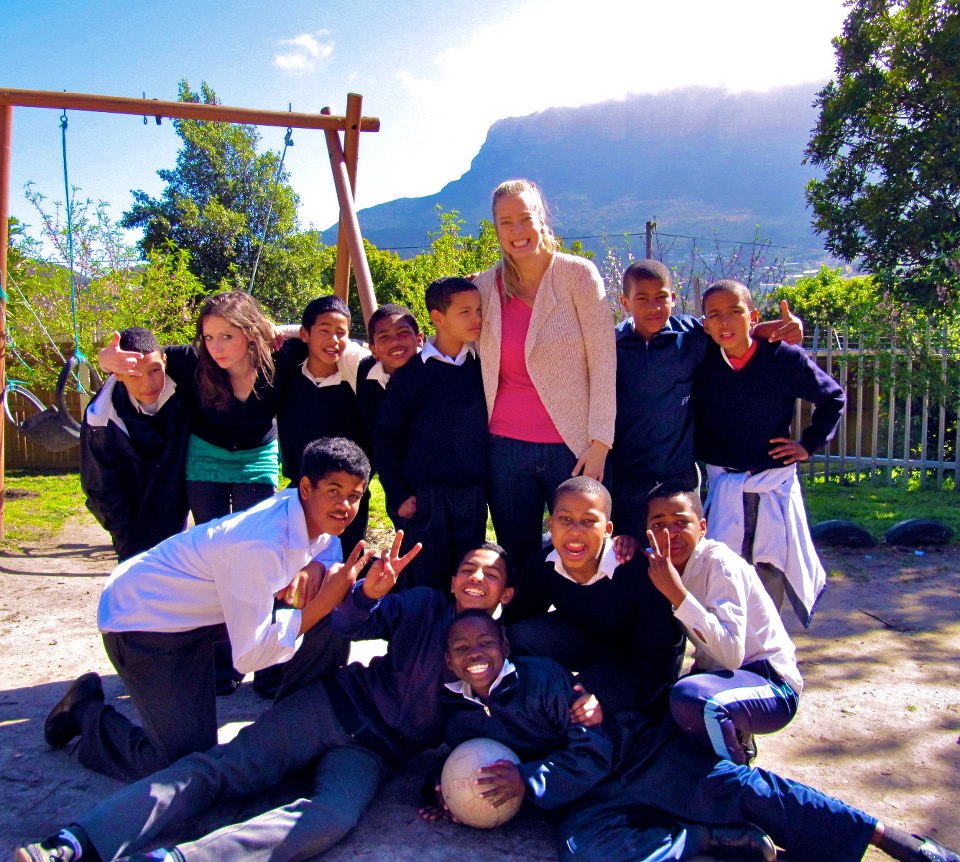 Measurability
The Rotary Foundation relies on scholars to report on the impact of their activities.

	     Each scholar prepares an interim  
               District Report 2 months after arrival, 
          and a Final Report, which includes
             expense reports and information on the grant recipient’s time abroad and how the experience will further the scholar’s goals.
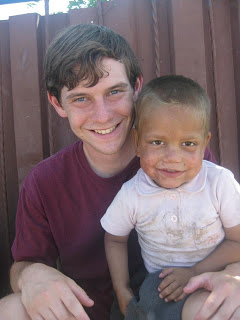 Ambassadorial Global Grant Scholarship Budgets
Cost proposal must meet the minimum $30,000 Grant requirement, and the scholarship amount is capped at $50,000.
Includes:    Tuition
		Room
		Board 
		Books
		Local travel
		Visa, Inoculations, etc.
		Language training if required 

A local service project in the country of 	destination can be included to meet the 	$30,000 minimum.
Timeline
Fall-1st QTR 2016-Seek eligible applicants and 	assist them to prepare their applications
April 1, 2017 – Applications/materials should be turned in to sponsor clubs
June 1, 2017– Applications / materials / club 	endorsement due to District 7770 Global 	Grant Committee
August, 2017– District interviews / 	applicant selection 
June 2018-District enters online 	applications with RI
August/September 2018 – Applicants begin study abroad
Sponsor Club Involvement
Local Rotary Clubs and Candidates partner for the application
Assist applicants in preparing their application
Submit applications to the 
     District by June 1, 2017
Invite candidates to your club 
Sponsor clubs help candidates to 
     prepare for their interviews
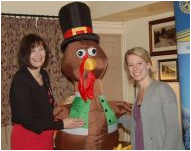 The Scholar’s Year Abroad
Presentations to area Rotary clubs
Get involved in Host Rotary Club service projects, meetings, District Conference
Fulfill scholarly activities, including 2 reports required
Keep a blog and stay in touch with sponsor club
Make new friends!
Tell us about it when 
		they come home!
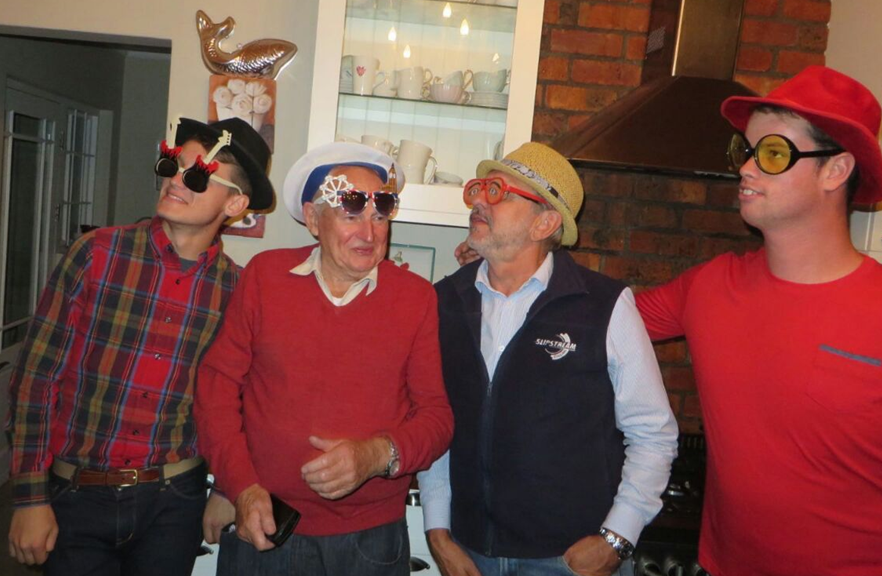 Questions?
If you have additional questions 
or need more information,
Beth Wingard 
bethwngrd@gmail.com
Lou Mello
LouMello9@gmail.com
Ann-Marie Quinn
annmarie.quinn@gmail.com